Implementasi Sistem Informasi Manajemen Rumah Sakit 
Kanker Dharmais
@SIMRS 2019
1
Widi Budianto ST,M.kom
S2 Magister Komputer (Universitas Budi Luhur, MI 2018)
S1 Sistem Informasi ( Universitas Satya Negara Indonesia 2005)
Kepala Instalasi SIMRS 
   Rumah Sakit Kanker Dharmais 2016 - Sekarang
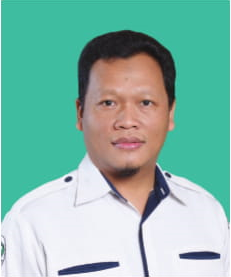 2
PENGERTIAN SISTEM INFORMASI MANAJEMEN 
RUMAH SAKIT
3
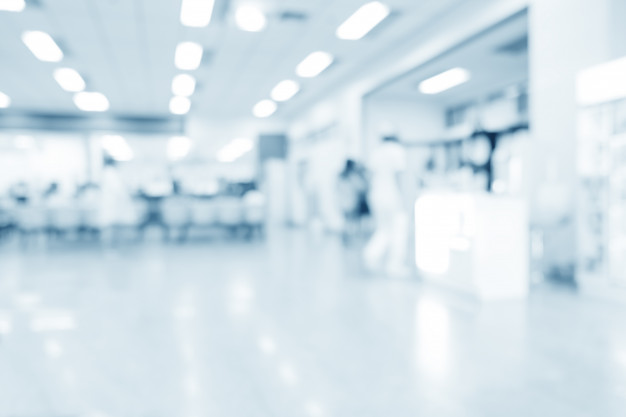 MENGAPA SIMRS ?
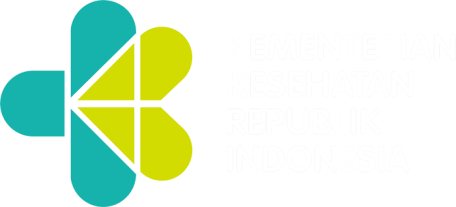 METODE PENGEMBANGAN SIMRS
Landasan Hukum Implementasi SIMRS
PERMENKES
NOMOR 82 TAHUN 2013
01
TENTANG SISTEM INFORMASI MANAJEMEN RS
Undang Undang
Nomor 44 Tahun 2009
02
TENTANG RUMAH SAKIT
UNDANG-UNDANG NOMOR 11 TAHUN 2008
03
TENTANG INFORMASI DAN TRANSAKSI ELEKTRONIK
6
UU No.44/2009 tentang Rumah Sakit
04
Setiap Rumah Sakit Wajib melakukan pencatatan dan pelaporan tentang semua kegiatan penyelenggaraan RS dalam bentuk Sistem Informasi Manajemen Rumah Sakit
05
Permenkes No. 82 Tahun 2013
Setiap rumah sakit WAJIB menyelenggarakan SIMRS
Permenkes No. 1171 Tahun 2011
06
Setiap RS wajib melaksanakan Sistem Informasi Rumah Sakit (SIRS) Tentang Sistem Informasi Manajemen Rumah Sakit (SIMRS)
7
INTEGRASI SIMRS
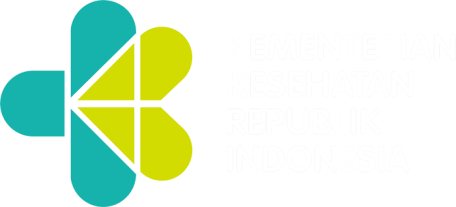 DASHBOARD
SIRANAP
SITT
SIRSAK
Pendaftran Online
SISRUTE
SIRS
Sistem Informasi Manajemen Rumah Sakit (SIMRS)
STANDARD MINIMAL SIMRS DITJEN PELAYANAN MEDIK
FRONT OFFICE
FRONT OFFICE
1.	DATA PRIBADI PASIEN
	- Form Indentitas Pasien

2.	RAWAT JALAN
	- Form Kunjungan Rawat Jalan
	- Form Tindakan Rawat Jalan
	- Form Diagnosa Rawat Jalan

3.	RAWAT INAP
	- Form Kunjungan Rawat Inap
	- Form Diagnosa Rawat Inap
	- Form Sensus rawat Inap
	- Form Tindakan Rawat inap
	- Form Visite Rawat Inap
	- Form Obat Rawat Inap
	- Form Pembayaran Rawat Inap
4.       RAWAT DARURAT
Form Kunjungan Rawat Darurat
Form Tindakan Rawat Darurat
Form Diagnosa Rawat Darurat

5.	PENUNJANG (LAB/RADIOLOGI/DIAGNOSTIC/FISIOTERAPI)
Form Kunjungan Laboratorium
Form Kunjungan Radiologi
Form Kunjungan Diagnostic
Form Kunjungan Fisioterapi

6.	FARMASI
Form Kunjungan Farmasi
Form Item Obat
9
STANDARD MINIMAL SIMRS DITJEN PELAYANAN MEDIK
FRONT OFFICE
BACK  OFFICE
Data Rekapitulasi Laporan 1 (RL1) 
Data Rekapitulasi Laporan 2 (RL2)
Laporan Kunjungan Rawat Jalan
Laporan Kunjungan Rawat Inap
Laporan Kunjungan Rawat Darurat
Laporan Kunjungan Penunjang
Laporan Kunjungan Kamar Operasi
Laporan Kunjungan Farmasi
Laporan Pendapatan Rawat Jalan
Laporan Pendapatan Rawat Inap
Laporan Pendapatan Rawat Darurat
Laporan Pendapatan Penunjang
Laporan Pendapatan Kamar Operasi
Laporan Pendapatan Farmasi
(Back Office dapat dikembangkan lagi berdasarkan kebutuhan Rumah Sakit)
1. KAMAR OPERASI
Form Laporan Operasi

2. MASTER DATABASE
Form Master Wilayah
Form Master Klinik
Form Master Tarif Kunj
Form Master Tarif Tindakan
Form Master Kelas
Form Master Golongan Obat
Form Master Nama Obat
Form Master Kode Tindakan
Form Master Tindakan
Form Master Kode ICD
Form Master Penindak
Form Master Tarif Visit
10
INTEGRASI - BRIDGING
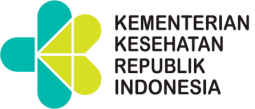 e-Klaim 
SEP BPJS
SIRS
Dashboard RS yang terintegrasi dengan Dashboard Kemkes
SIRANAP
SISRUTE (Plus Telemedicine)
Pendaftaran Online
SMS Gateway
Dashboard Farmasi
Arus Data dan Informasi RS
Direktur RS
Informasi
Keputusan
SIRS
Satuan pelaksana
Data RS
Kegiatan
12
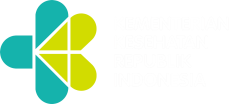 IMPLEMENTASI APLIKASI 
SIMRS RUMAH SAKIT KANKER DHARMAIS
Upaya Peningkatan Akses Pelayanan Kesehatan
di Era Digital
13
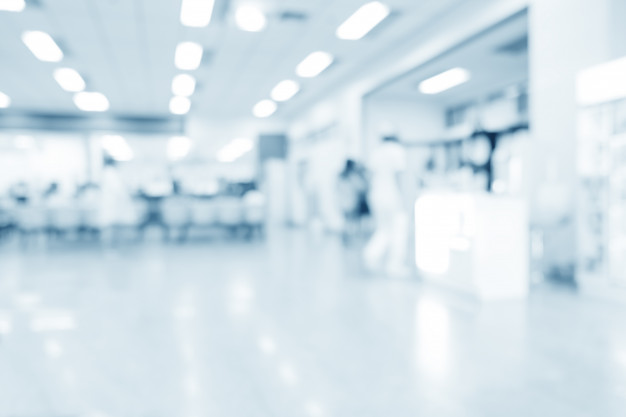 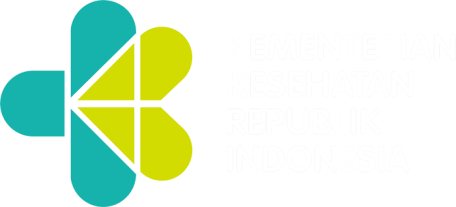 RUMAH SAKIT DI INDONESIA S/D TAHUN 2019
Perkembangan Jumlah RS di Indonesia
RS BERDASARKAN KELAS
2.805
Rumah Sakit
Jenis Rumah Sakit di Indonesia
Sumber: RS Online 24 Januari 2019
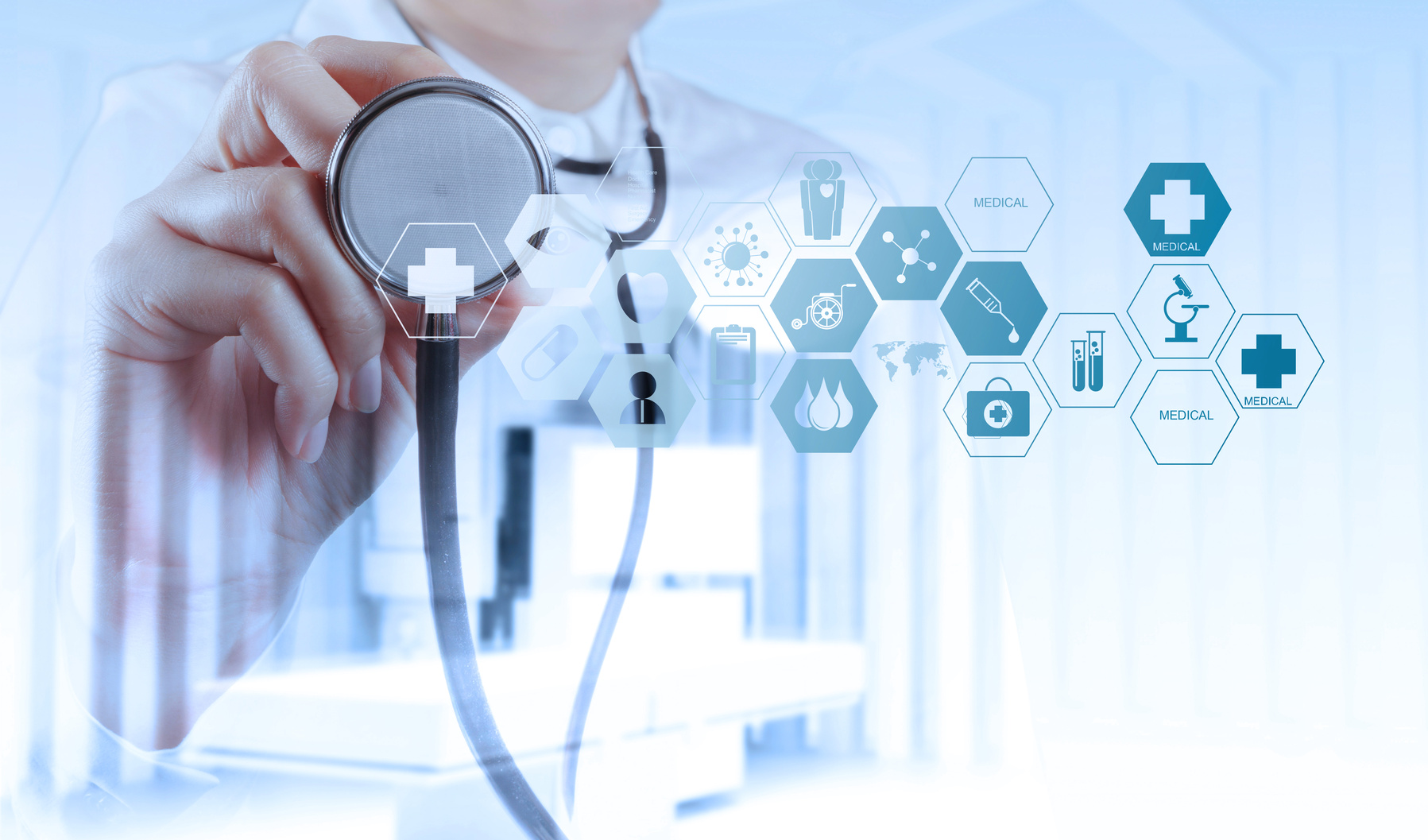 PENGUATAN PELAYANAN KESEHATAN
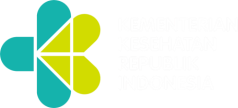 PENINGKATAN AKSES
SARANA
PRASARANA
ALAT KESEHATAN FARMASI
SISTEM RUJUKAN
PEMANFAATAN TEKNOLOGI INFORMASI
Terwujudnya Akses Pelayanan Kesehatan Dasar dan Rujukan yang berkualitas Bagi Masyarakat
SUMBER DAYA KESEHATAN
PENINGKATAN MUTU
AKREDITASI RS
Optimalisasi penggunaan Teknologi Informasi untuk memperluas dan mempermudah akses masyarakat terhadap pelayanan Kesehatan
Surat Keputusan Direktur Utama Rumah Sakit Kanker “Dharmais”
Nomor : HK.02.04/I/293/2016, Tanggal : 18 Januari 2016
16
Struktur Organisasi
Kepala Instalasi SIMRS
Widi Budianto,ST, M.Kom
Koordinator Operasional TIK
Koordinator IT App & Develop
Koordinator Infrastruktur Jaringan
Hary Murti Ady K, S.Kom
Bambang Syarif Hidayat, S.Kom
Panca Oktavia Candra S, S.Kom
Programmer
Database Administrator
Teknisi
Teknisi
Administrasi
Hanif Kurniawan
Angga Satria Laksana
Bara Guntori
Febryansyah Hasudungan
Titin Sulistianingsih
Programmer
Programmer
Teknisi
Teknisi
Helpdesk
Putri Little Holiday
Deni Riswandi
Agit Satrio
Muhammad Rifky
Dhinar Desiputri
Programmer
Programmer
Teknisi
Teknisi
Aji Khiorul Anwar
Ryfan Aditya Indra
Evo Prima Amdani
Sakka Jiwangga E
Programmer
Programmer
Teknisi
Rivai Arvian
Purwo Setio Aji
Andi Aulia Rahman
Analis
Programmer
Yudhi Dwicahyo
Teknisi
Hasan
Rinto Hadi Tedjakusumo
Report Designer
Mohamad Iqbal
17
Uraian Tugas
Koordinator IT Application & Development
18
Uraian Tugas
Koordinator IT Application & Development
19
Daftar Modul SIMRS Terimplementasi
PELYANAN ANTRIAN PASIEN
Aplikasi Antrian Pendaftaraan Pasien
Aplikasi  Antrian Pelayanan Farmasi
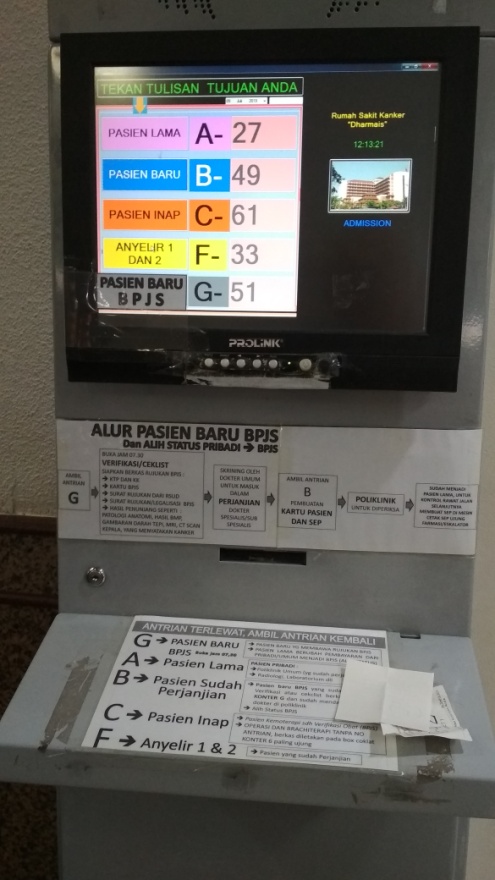 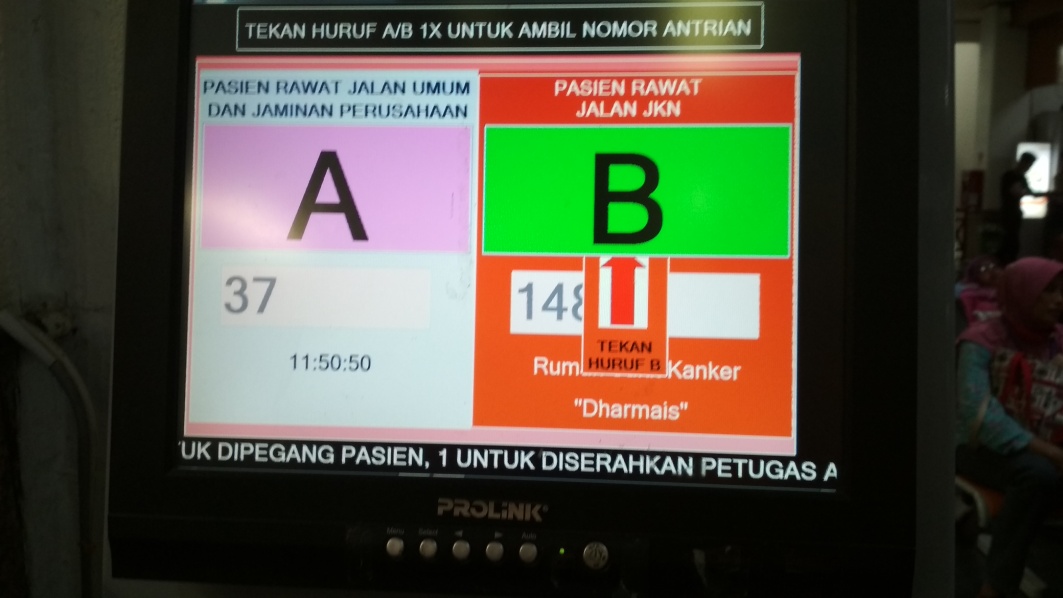 SISTEM INFORMASI LAIN
Aplikasi  E-MUTU
Aplikasi  TOOLS
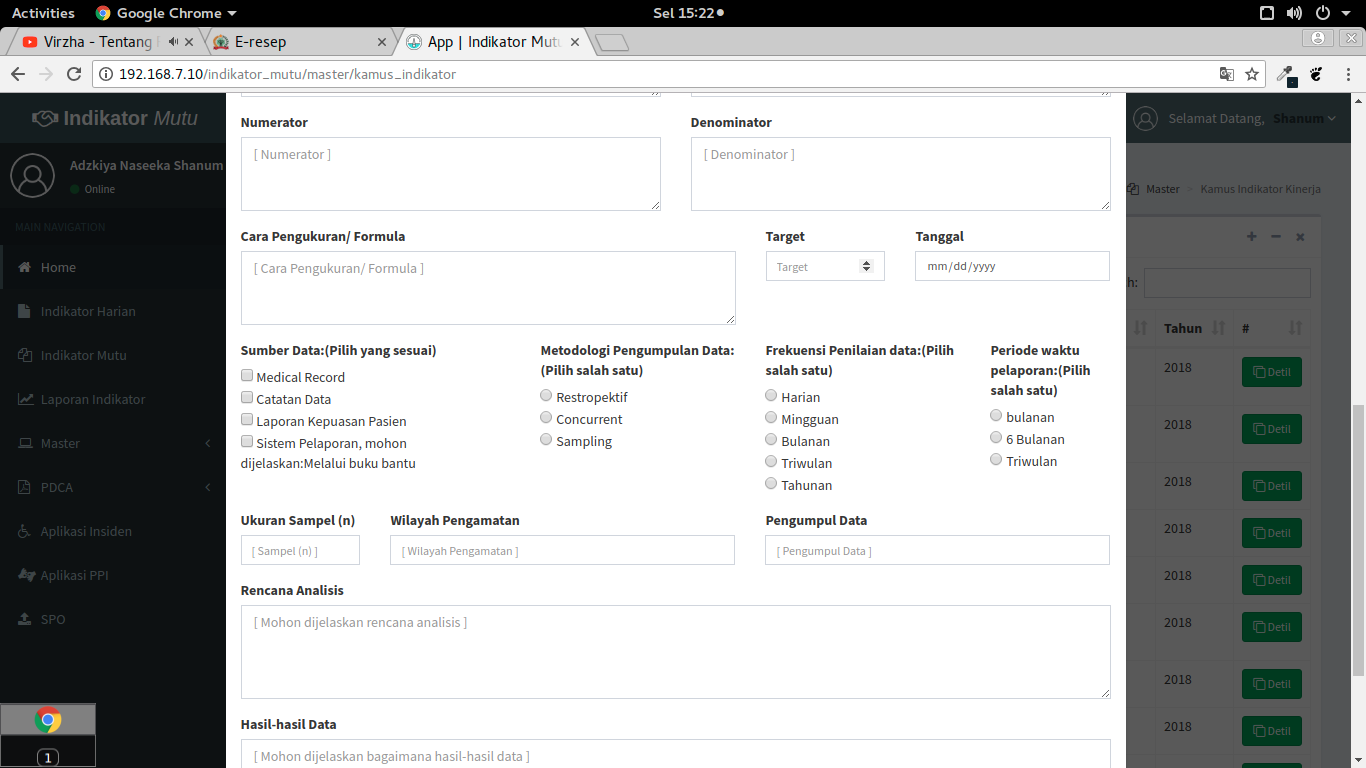 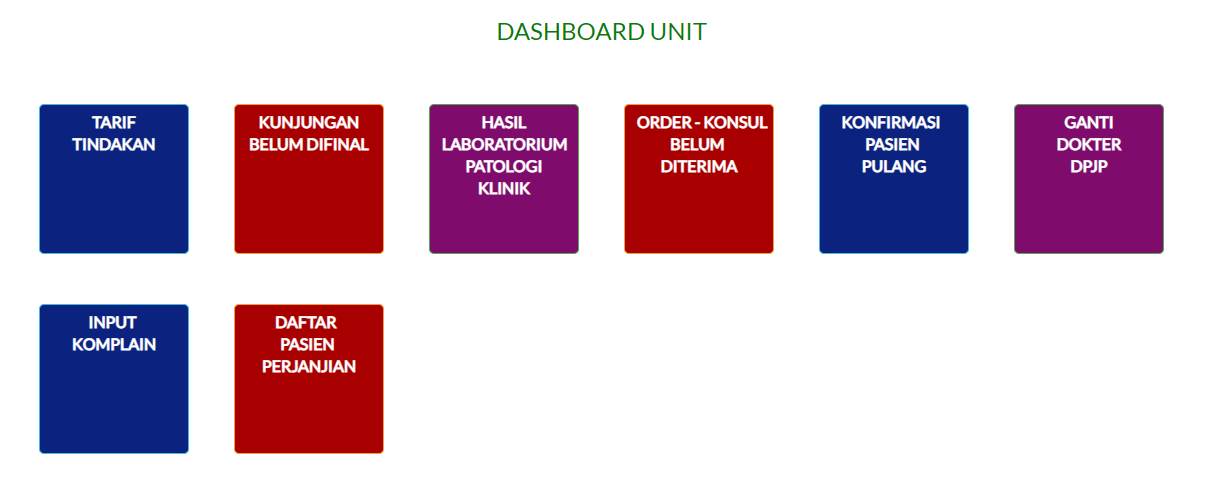 SISTEM INFORMASI LAIN
Aplikasi Maintenance Alat Medik
Aplikasi  SIMPEG
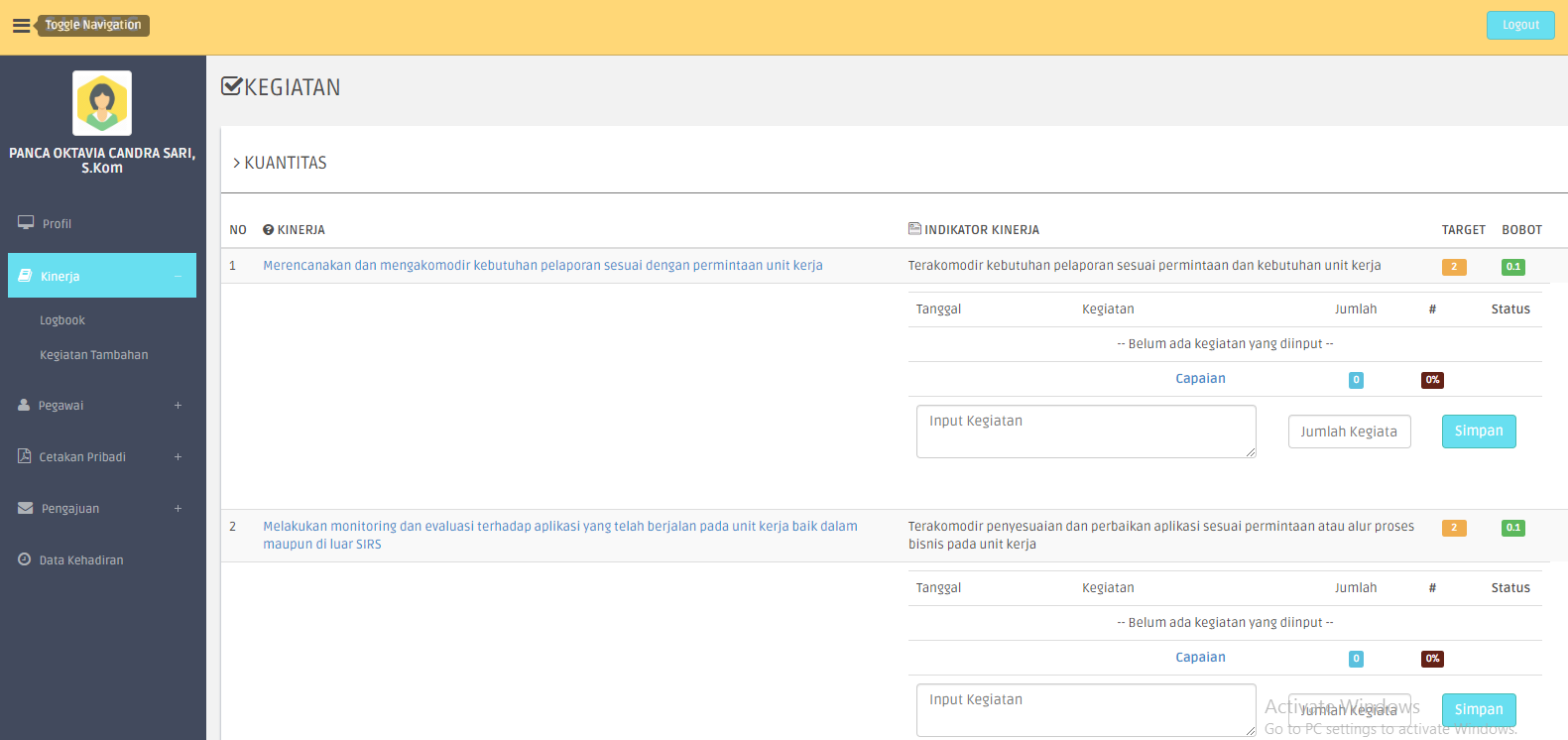 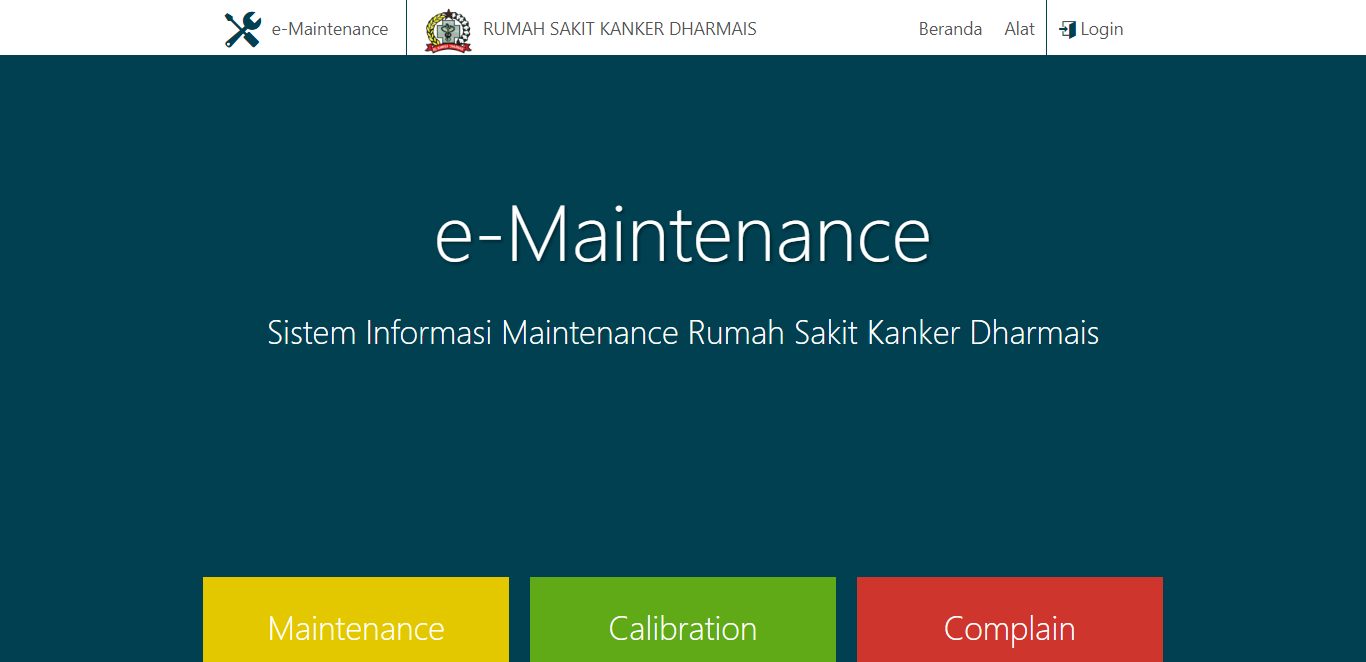 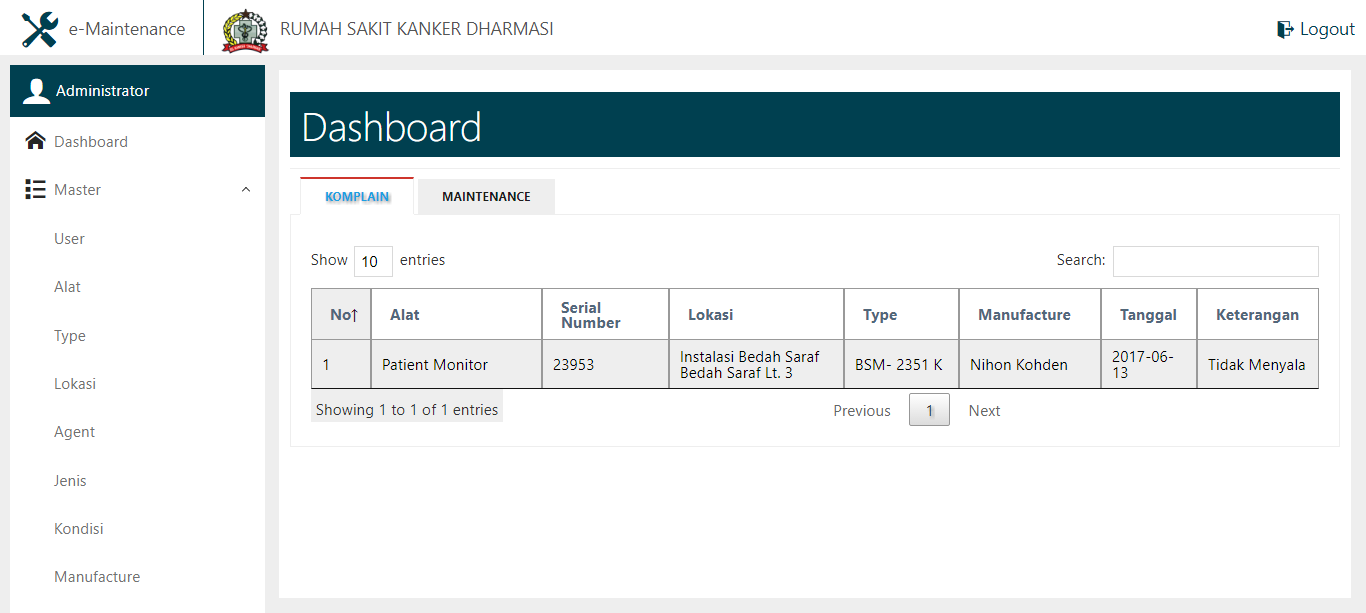 BRIDGING ANTAR SISTEM
Aplikasi  Bridging RS Online
Aplikasi  Bridging SISRUTE
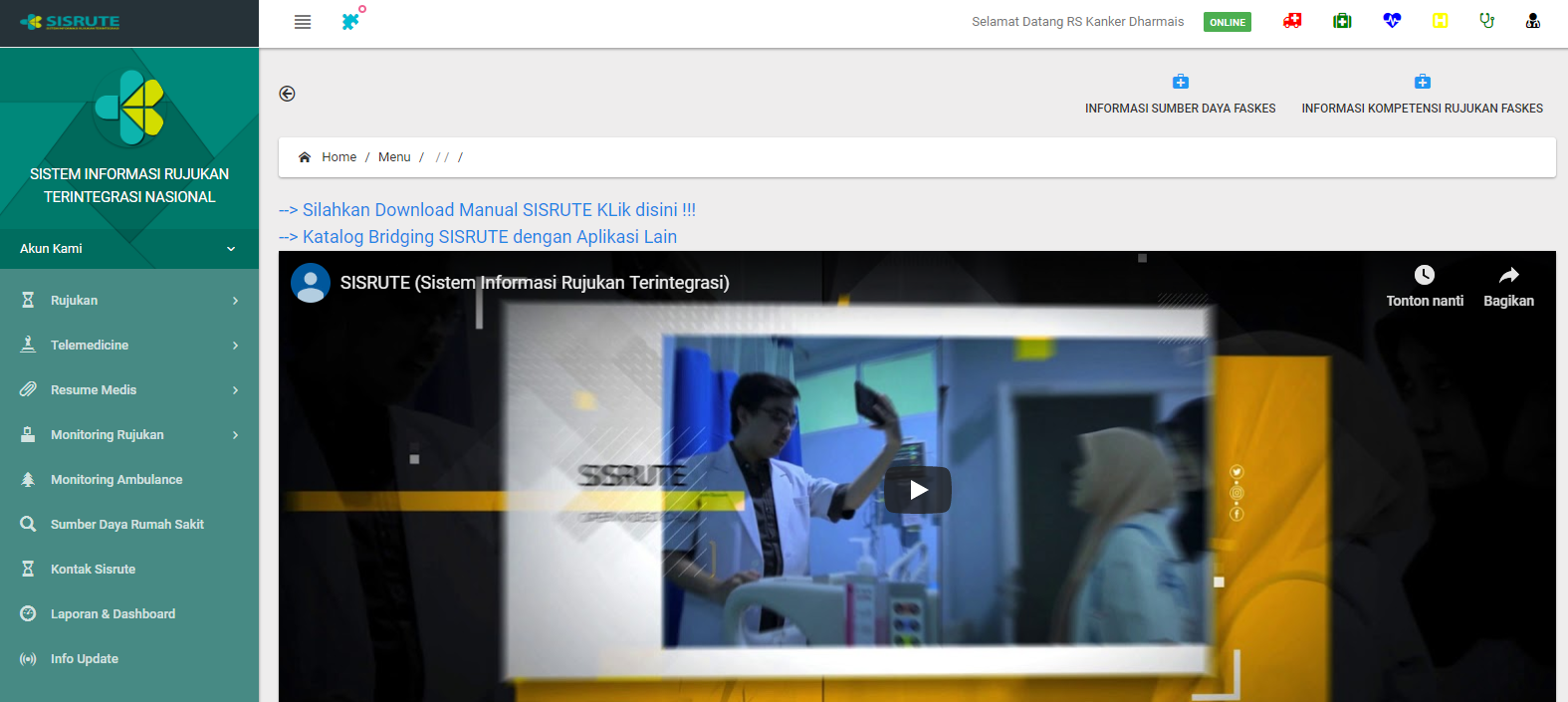 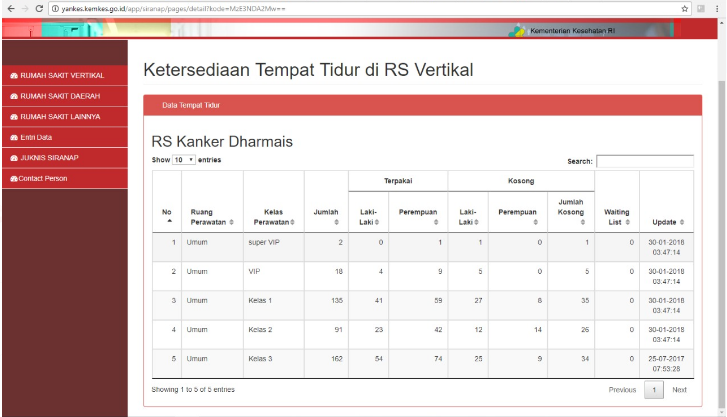 HASIL PEMERIKSAAN & PENDAFTARAN ONLINE
Aplikasi  SIRSKD
Aplikasi  Pendaftaraan Online
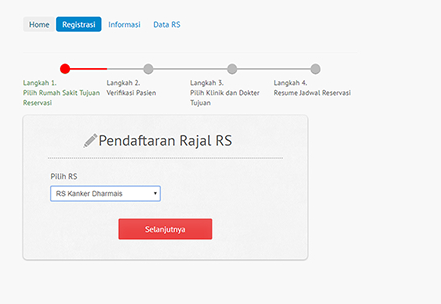 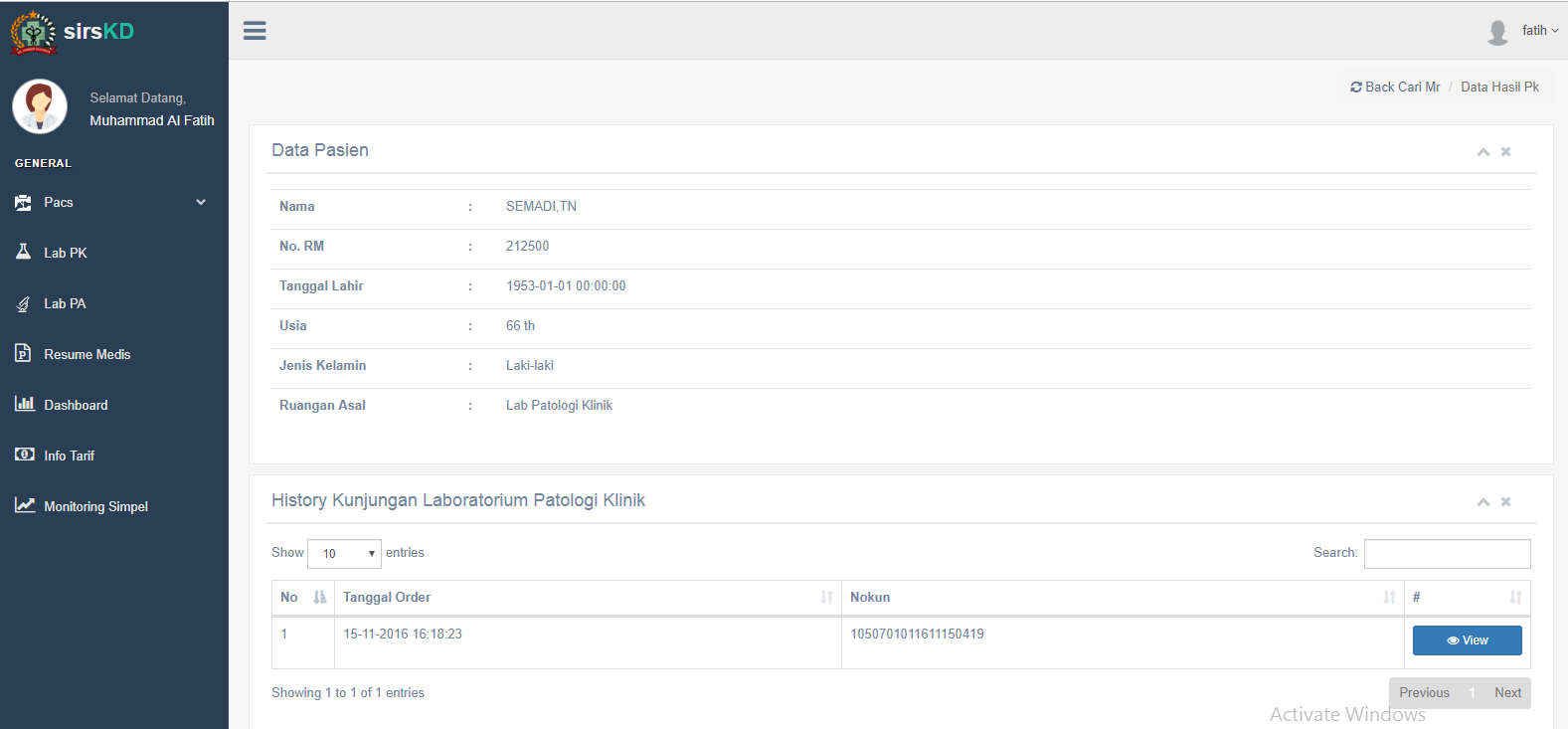 SISTEM INFORMASI LAIN
Aplikasi  Tracer MR
Aplikasi  SIMPELDAR
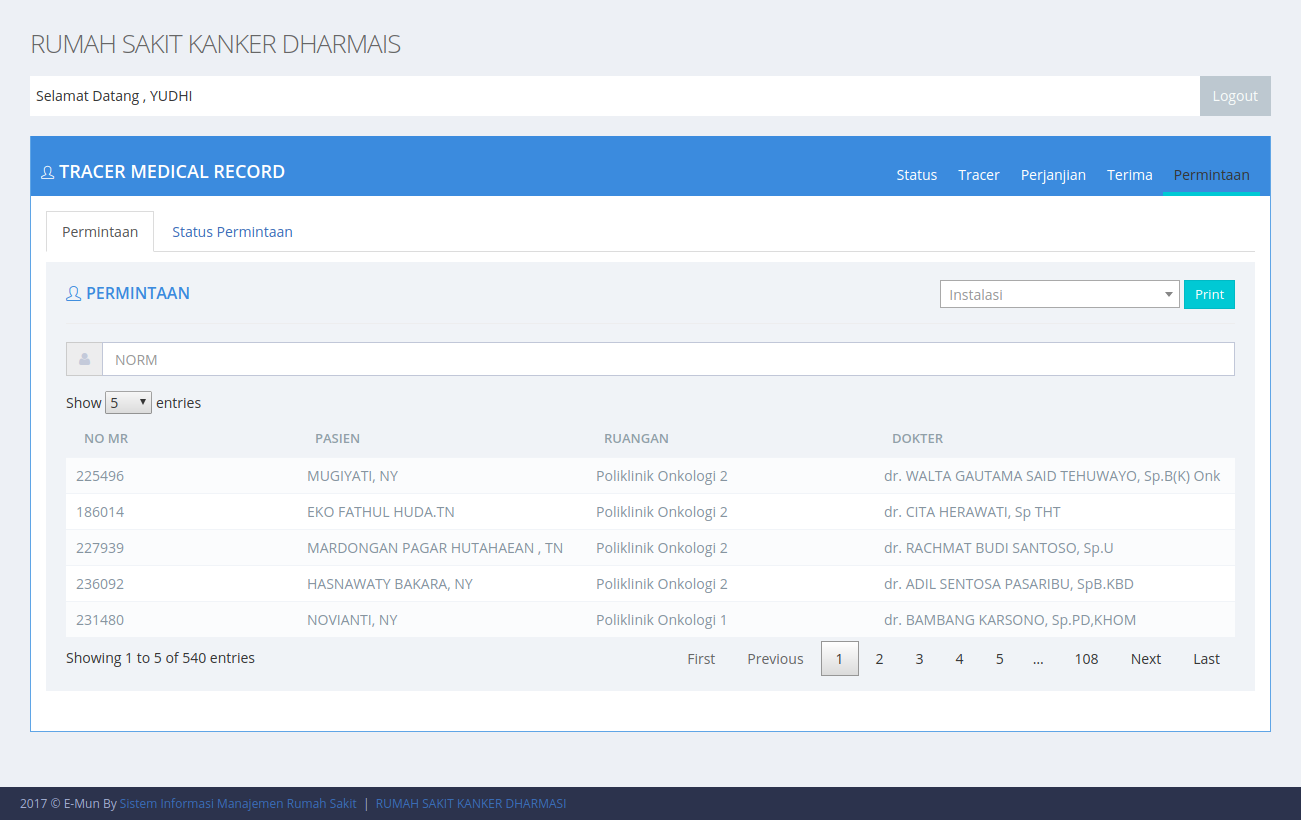 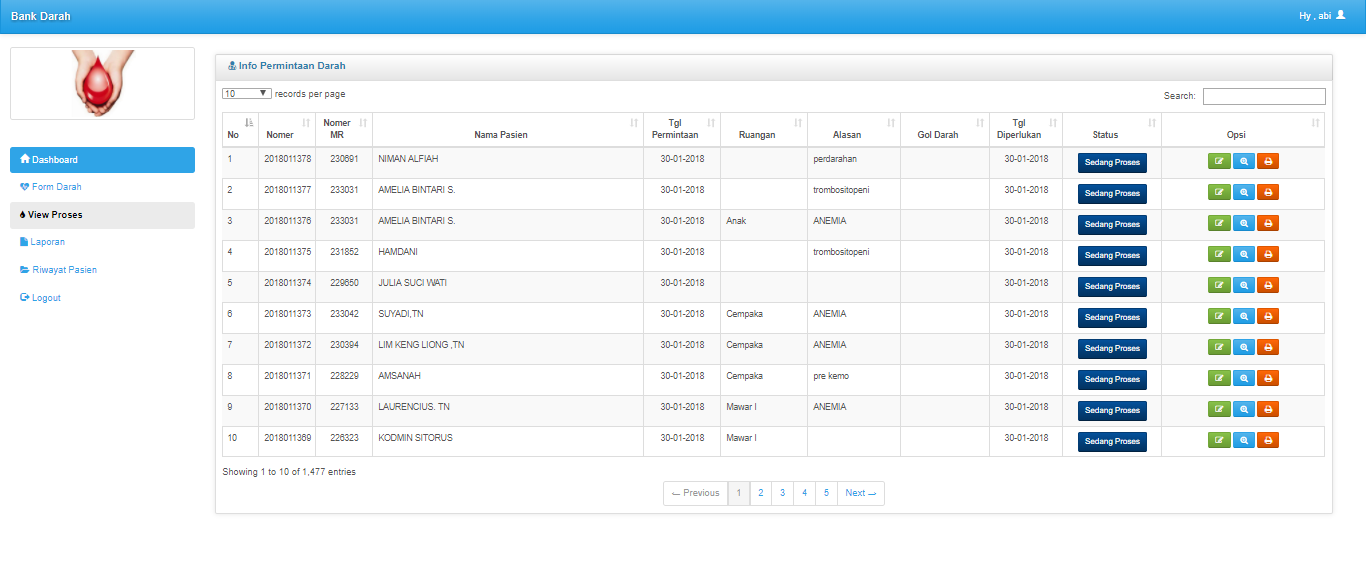 DASHBOARD
Aplikasi  PPI
Aplikasi  Insiden Kejadian
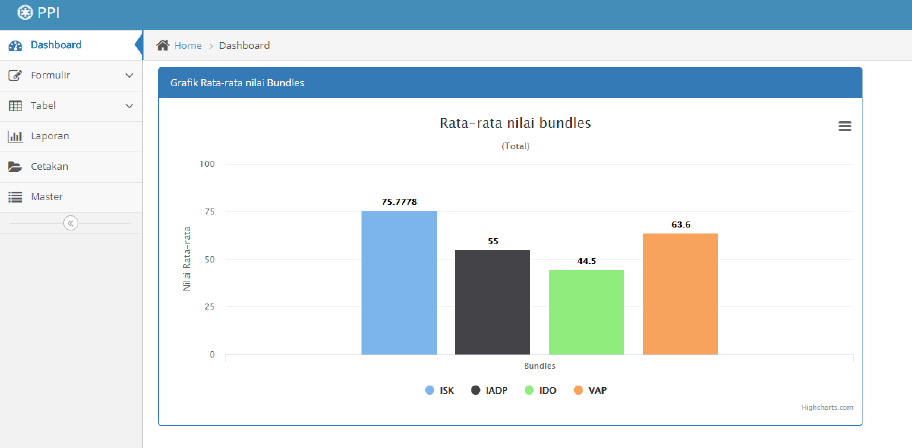 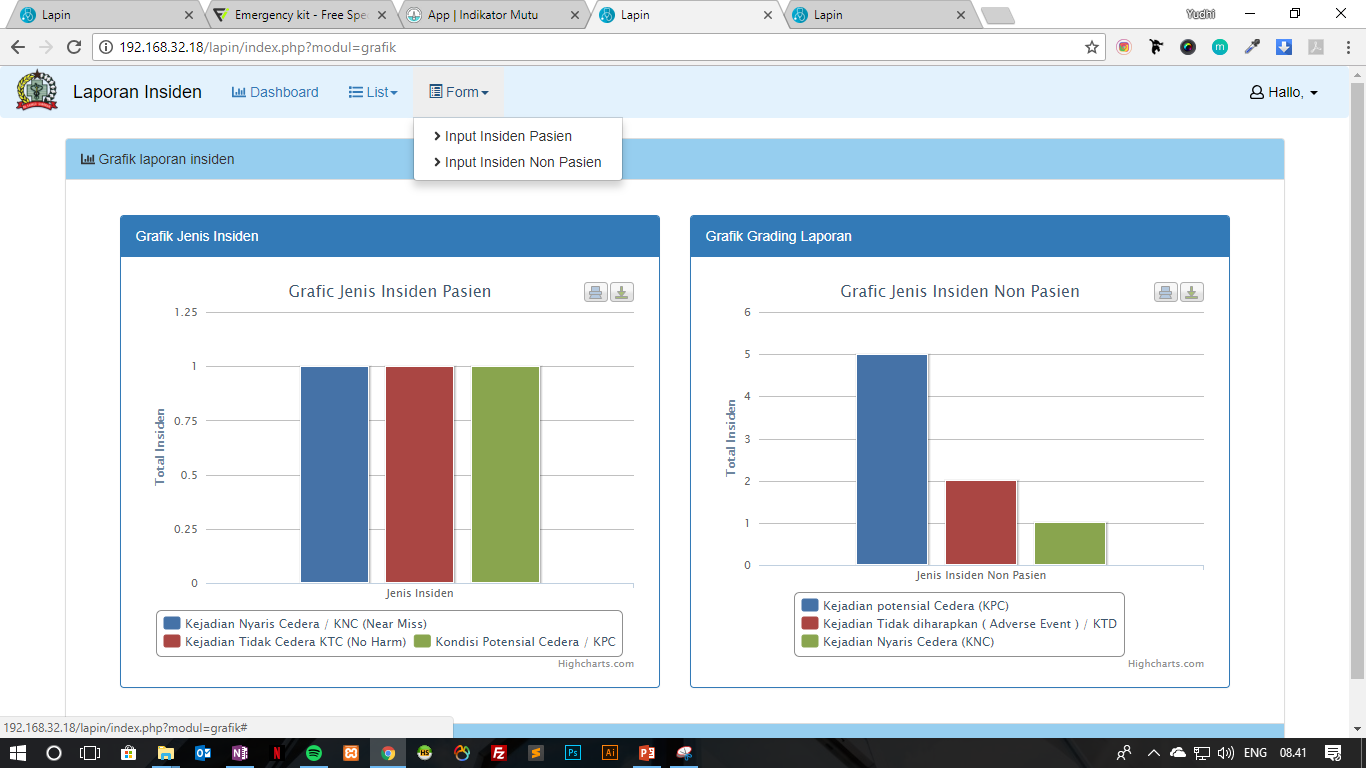 DASHBOARD
Aplikasi  Dashboard Rawat Inap
Aplikasi Informasi Bed Management
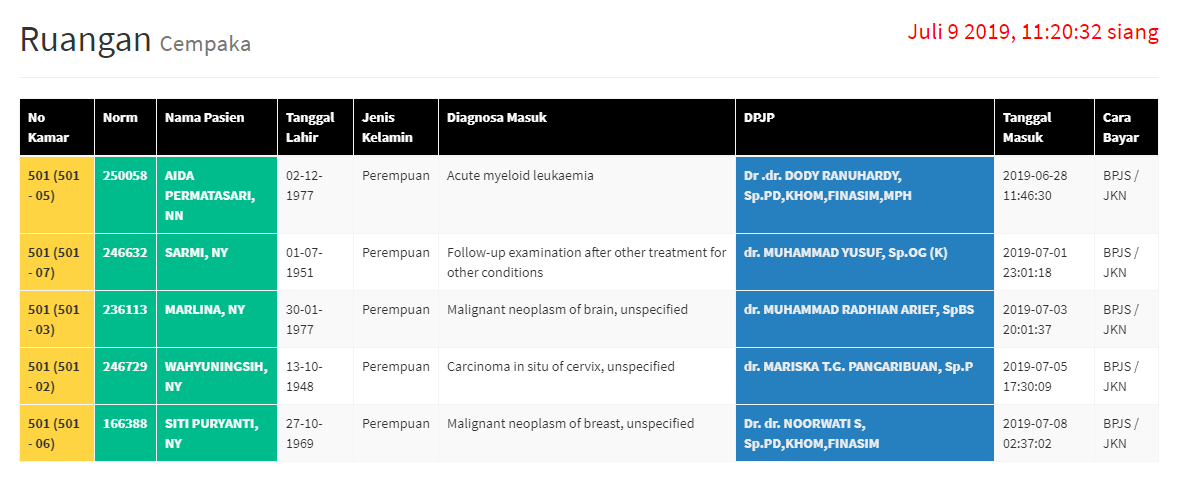 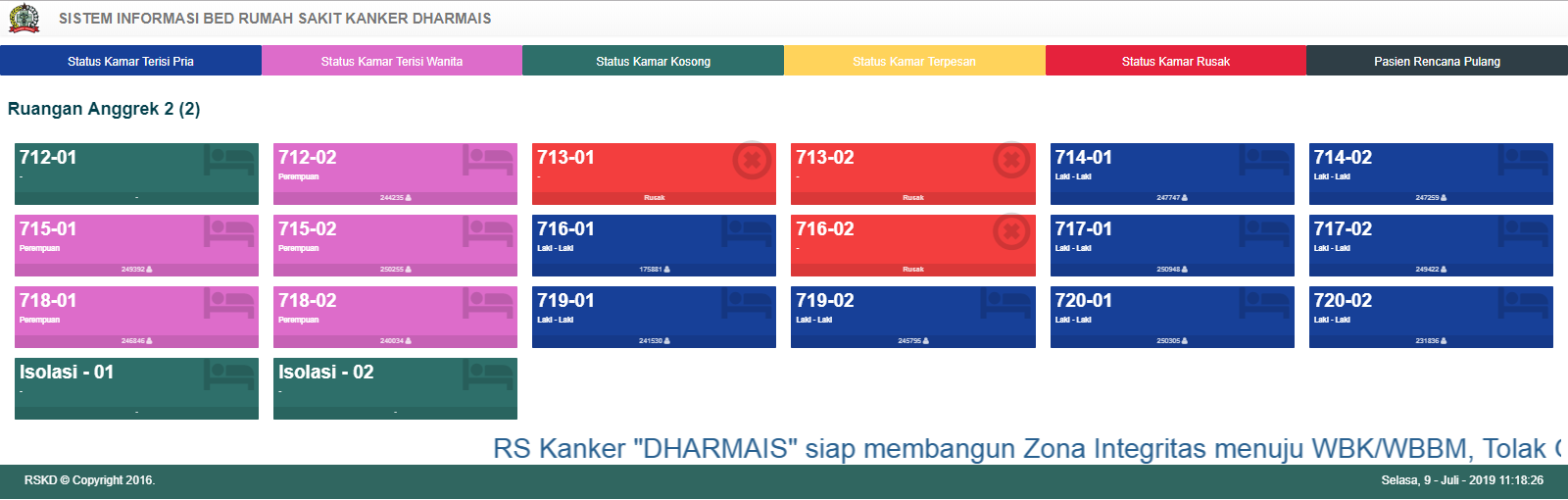 PENDAFTARAN MANDIRI & PERJANJIAN KONTROL
Aplikasi  Perjanjian
Aplikasi Anjungan Pendaftaraan Mandiri Pasien BPJS
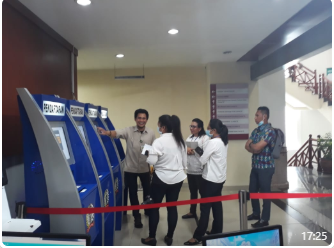 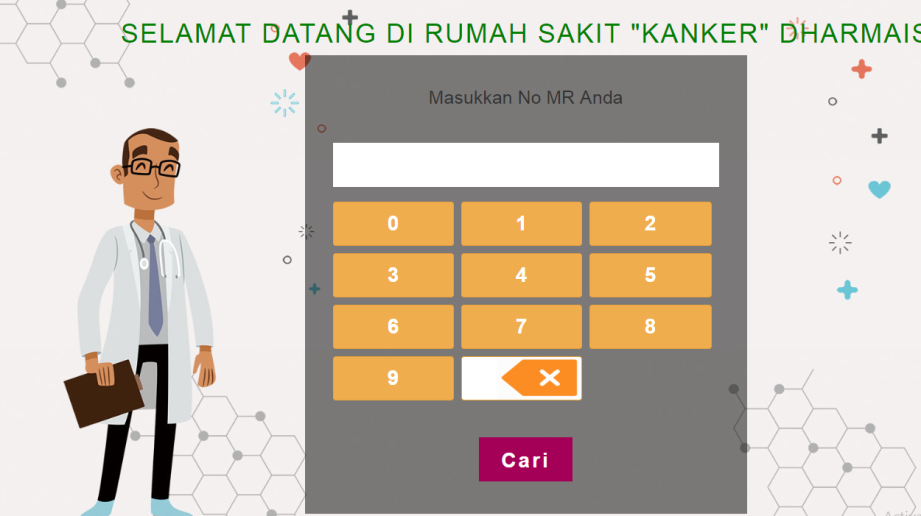 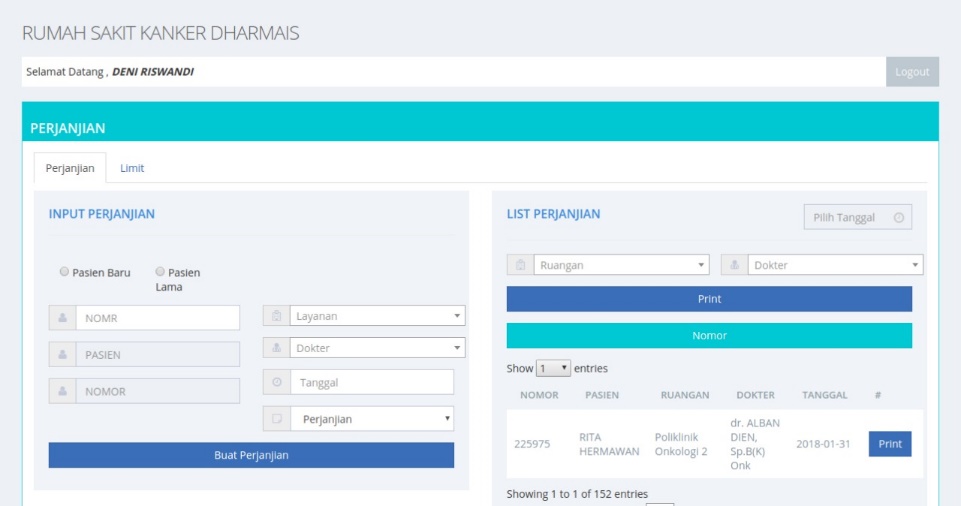 RESUME MEDIS
Aplikasi  Resume Medis Rawat Inap
Aplikasi  Resume Medis IGD
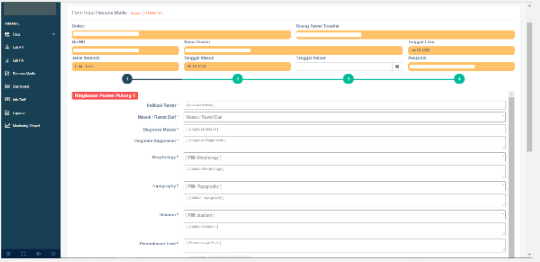 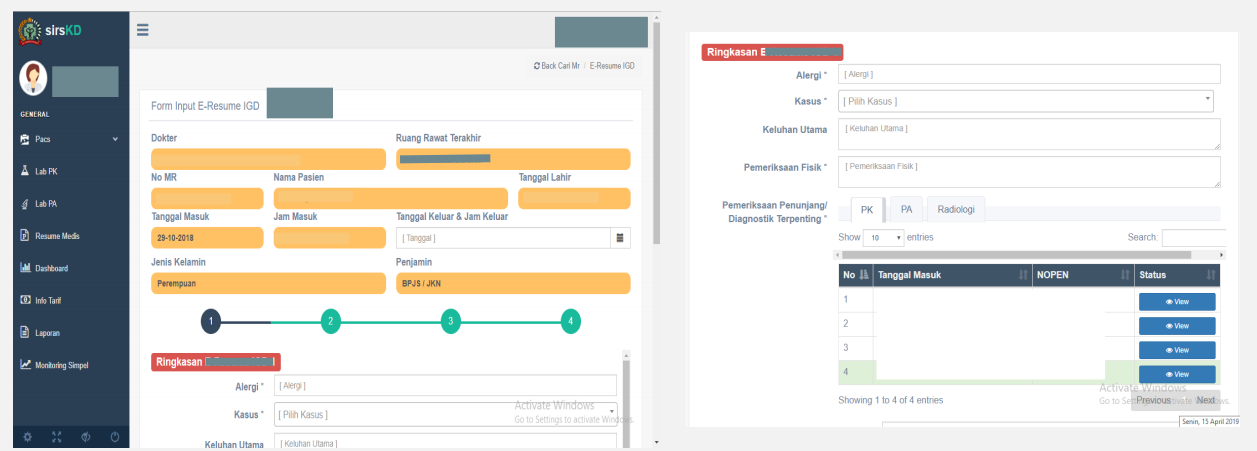 PACS & E-DOKUMEN
Aplikasi  Upload Dokumen Pasien
Aplikasi  PACS Dan RIS
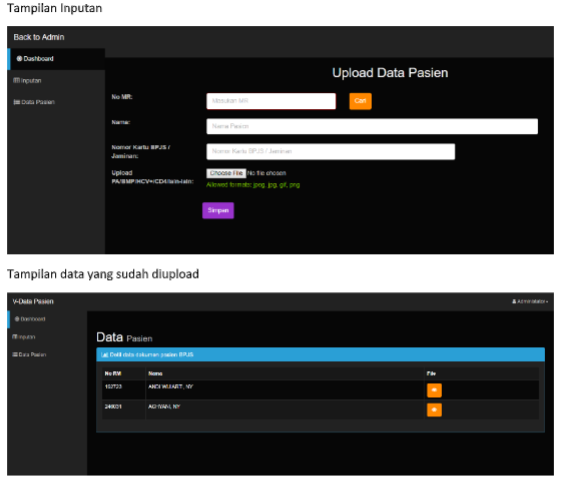 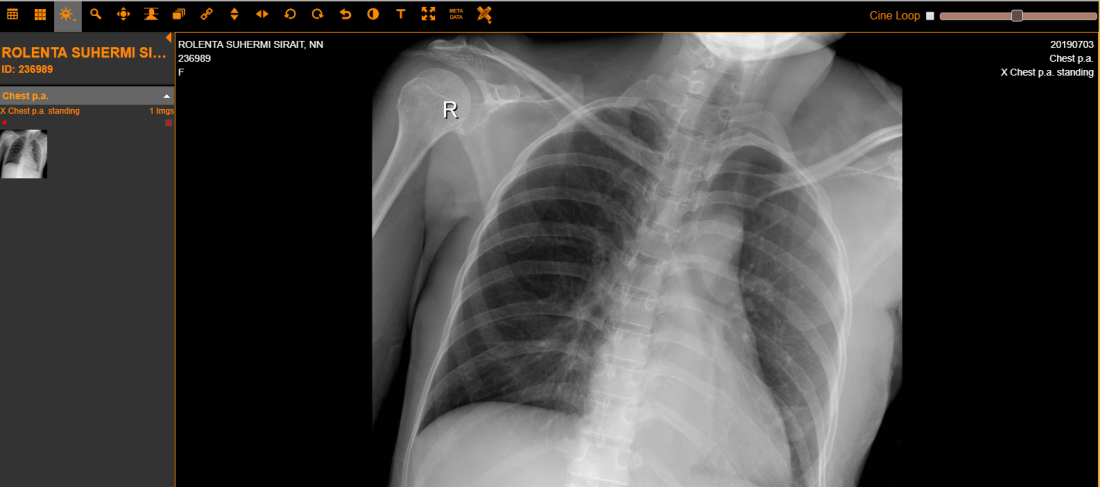 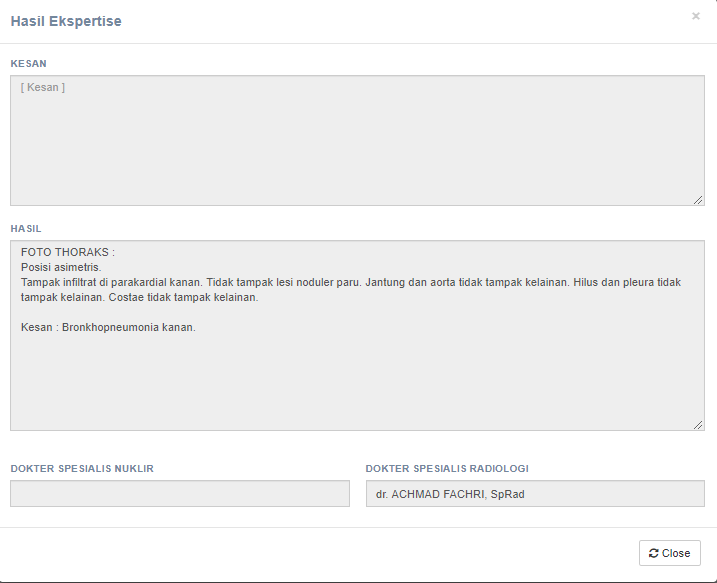 SISTEM INFORMASI LAIN
Aplikasi  Rekrutmen Pegawai
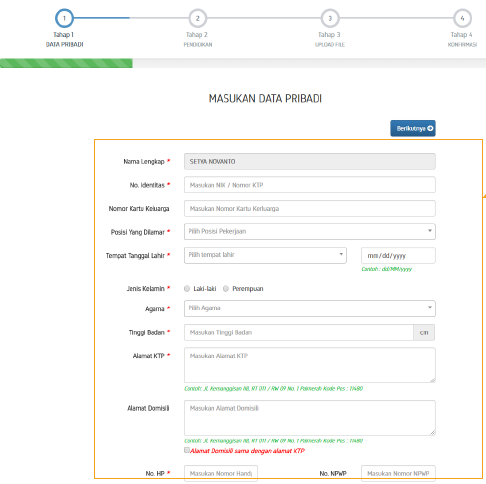 SISTEM INFORMASI LAIN
Aplikasi  HelpSIMRS
Aplikasi  Pelaporan Dugaan Etik & Perilaku
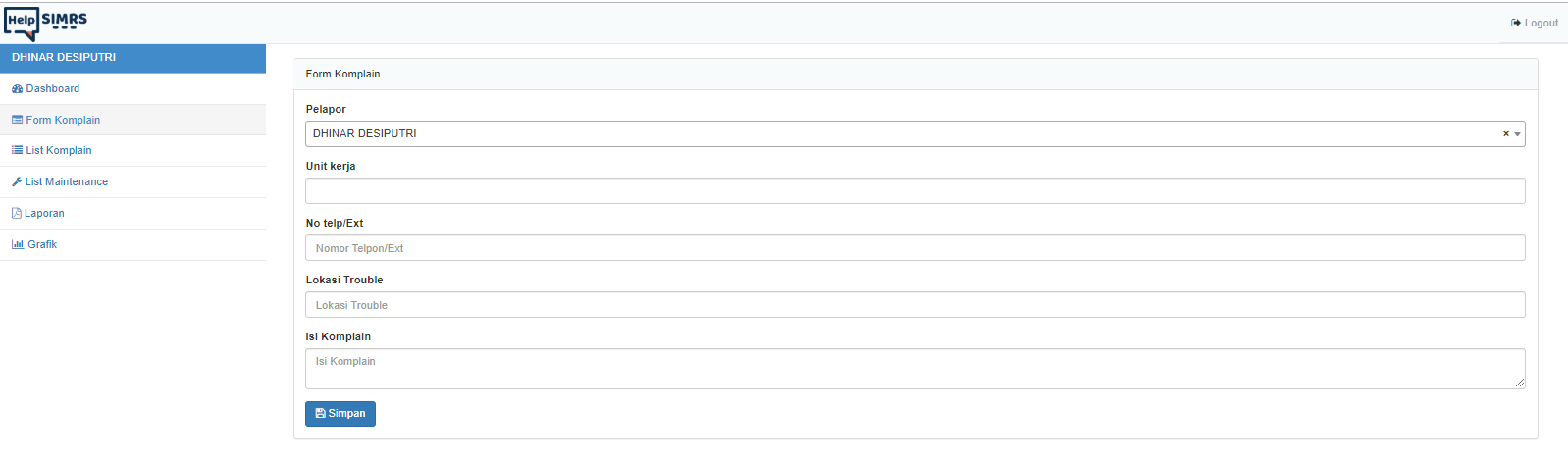 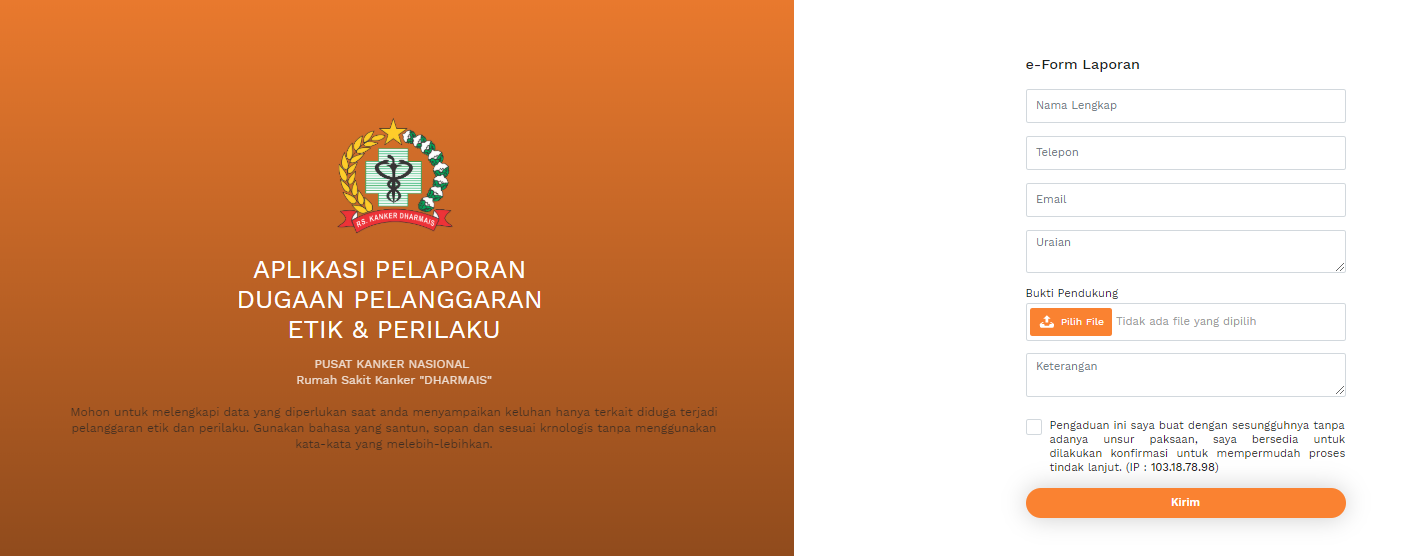 PENGADUAN
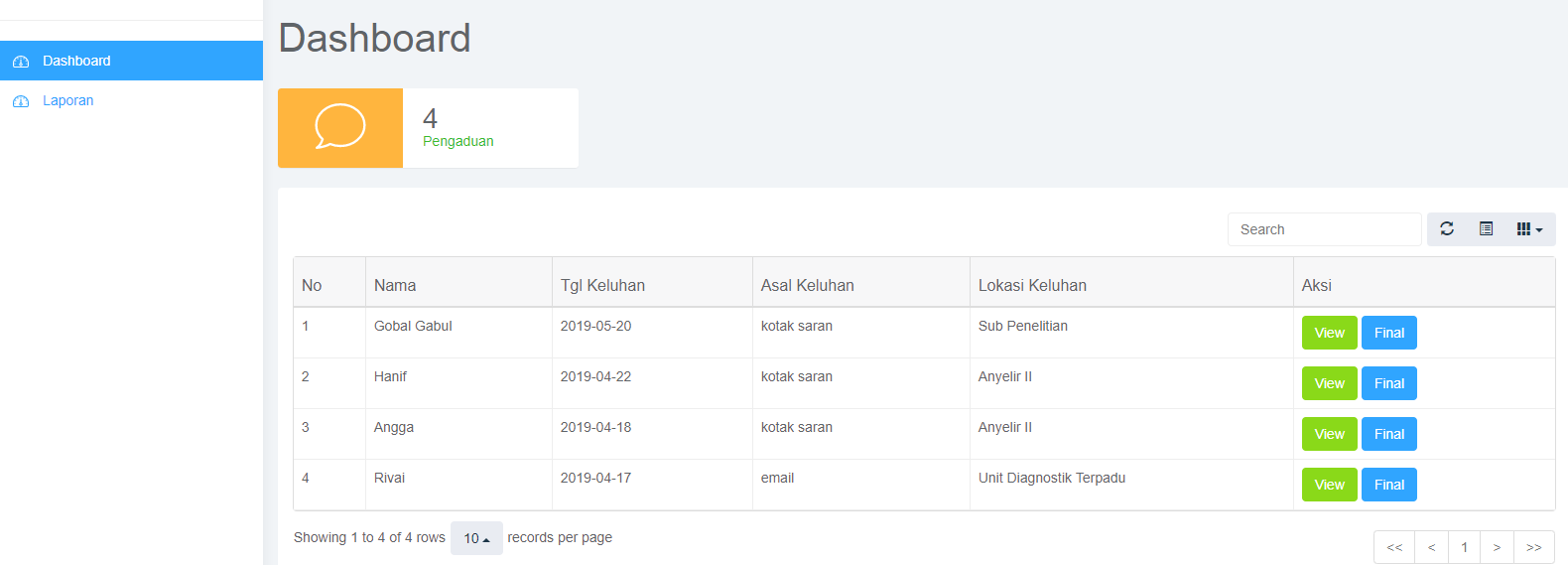 Aplikasi Dashboard Tenaga Spsesialis
Aplikasi  Pengaduan Pelayanan Pelanggan
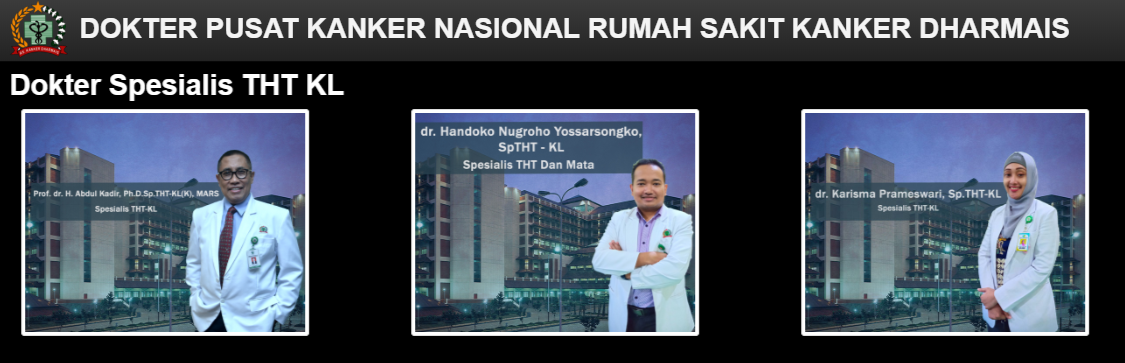 HRD : ABSEN & PENGAJUAN CUTI
Aplikasi Pengajuan Cuti Dan Sakit
Aplikasi  Absensi Berbasis Kamera
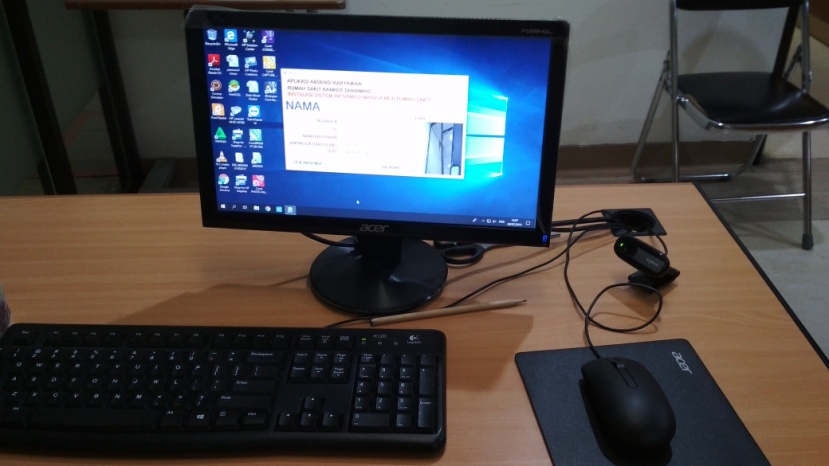 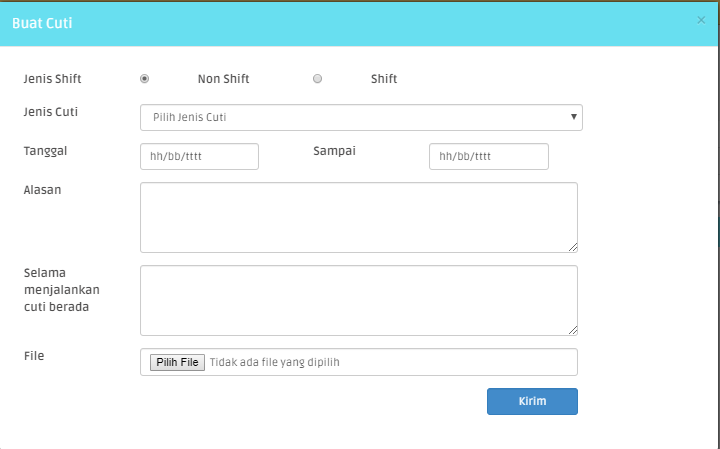 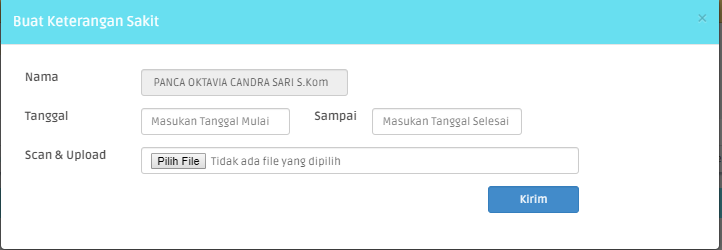 SHIFT & GIZI
Aplikasi  Jadwal Pegawai
Aplikasi Dashboard Gizi
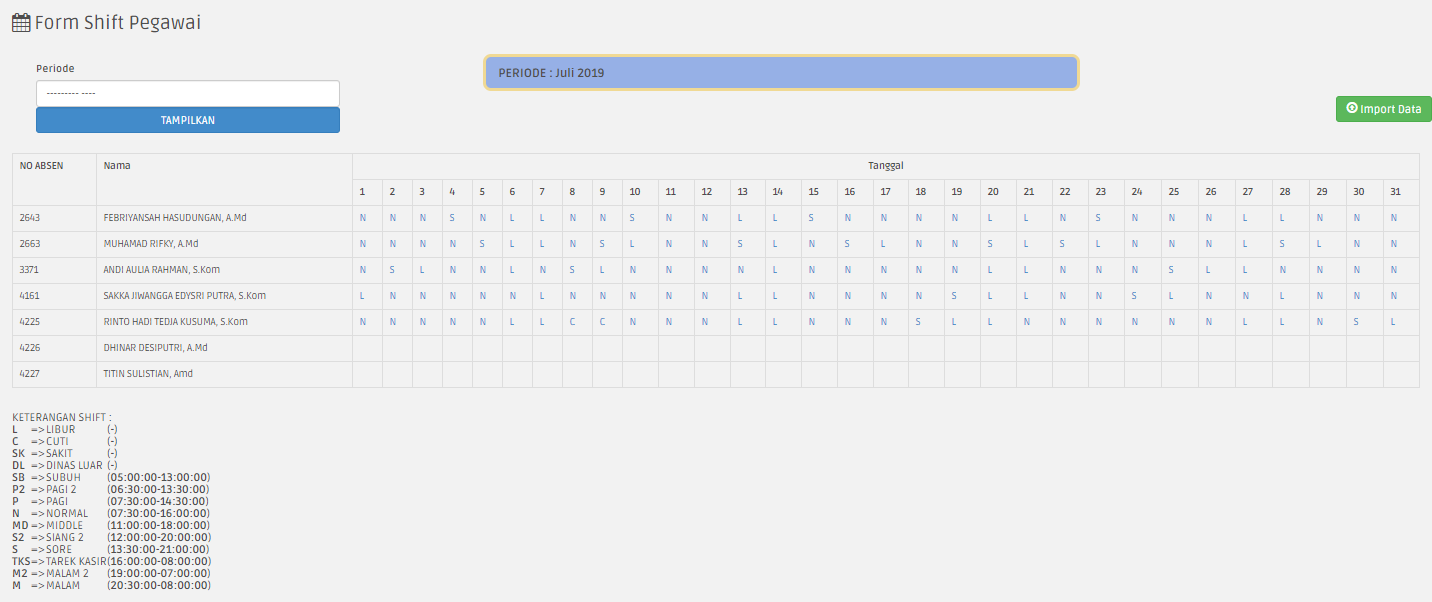 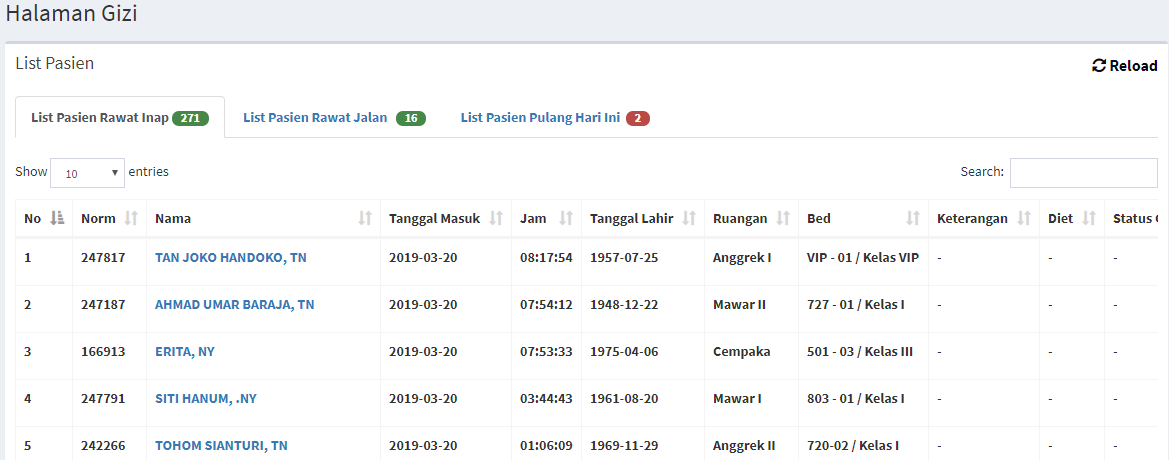 ORDER TINDAKAN PA & DASHBOARD TENAGA dr
Aplikasi  HISTOLOGI LAB PA
Aplikasi Dashboard Dokter
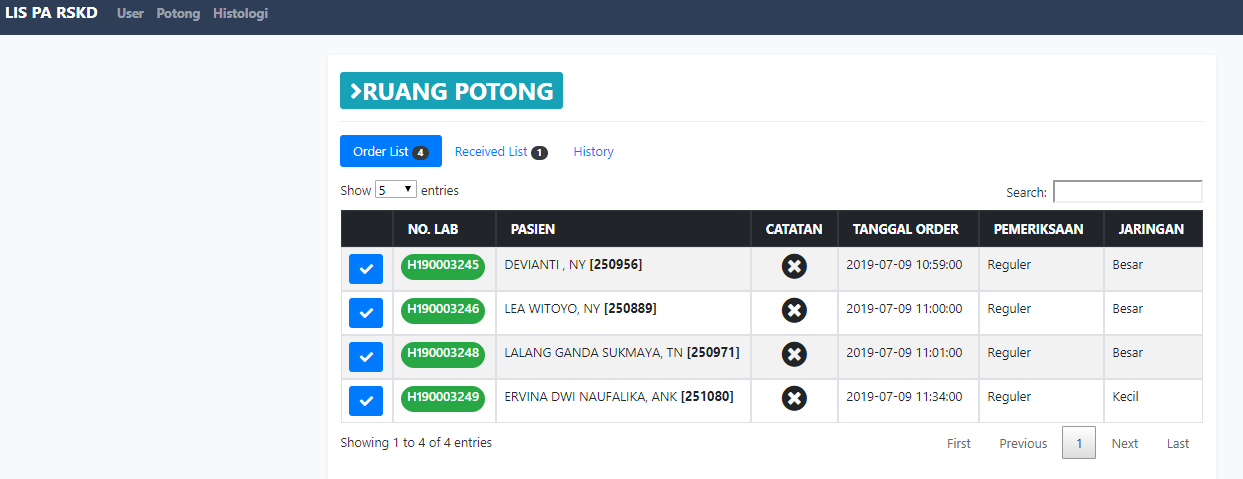 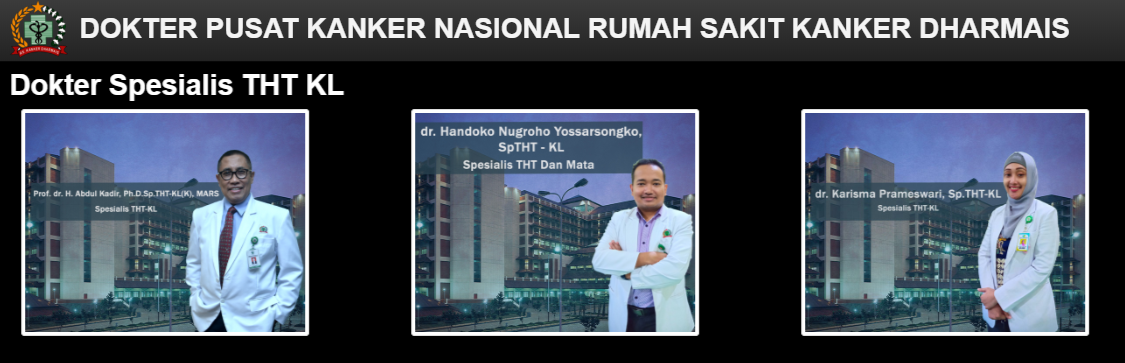 REKAM MEDIK
MEDIS
PERAWAT
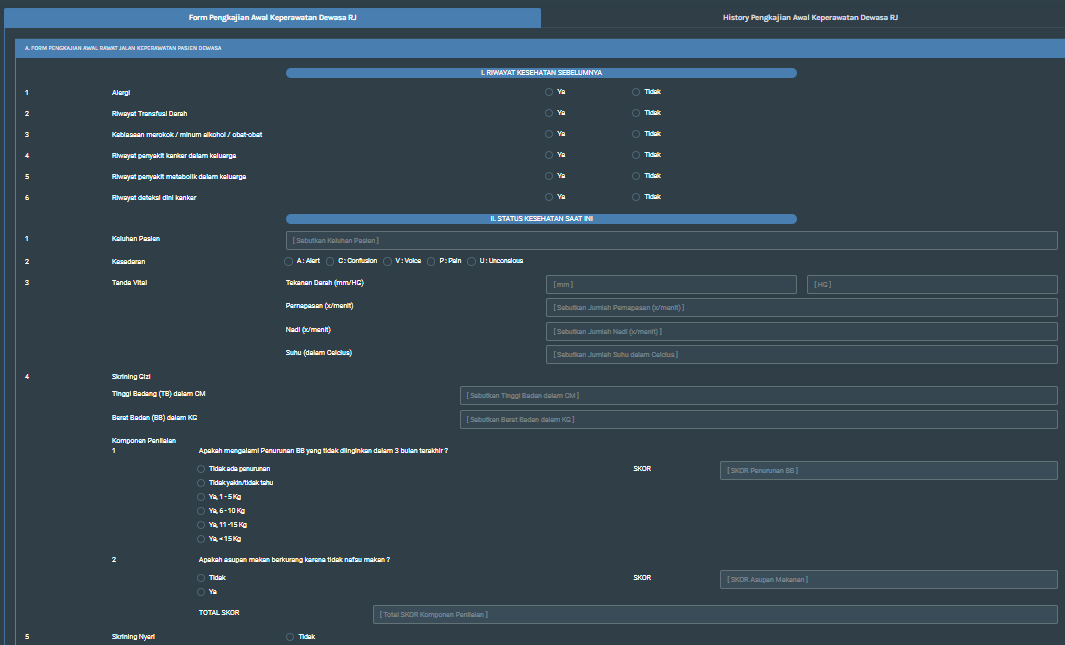 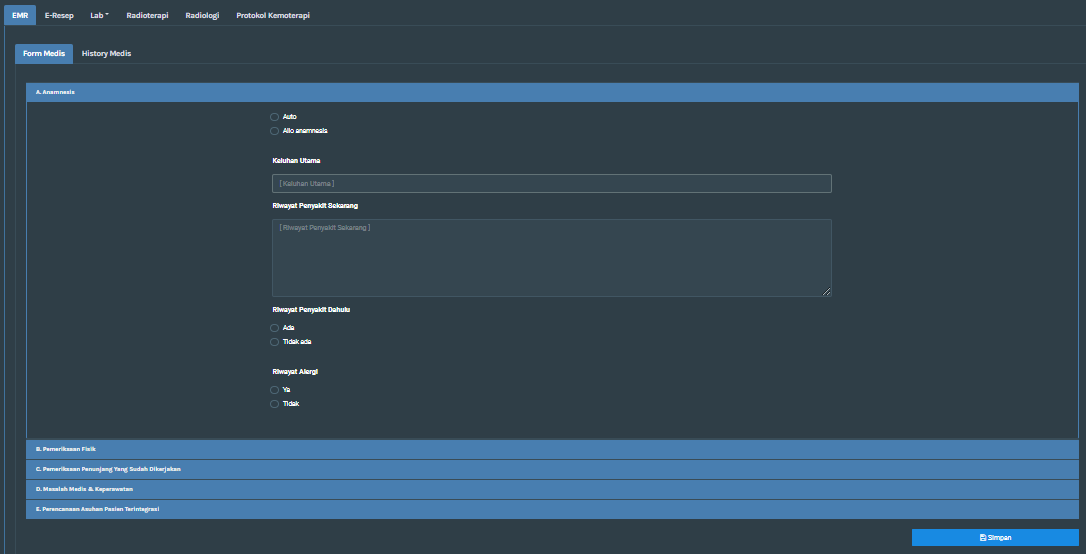 TANTANGAN IMPLEMENTASI SIMRS DI RUMAH SAKIT
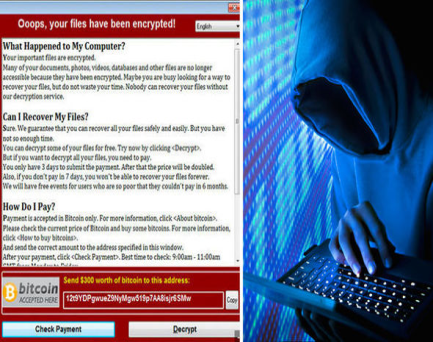 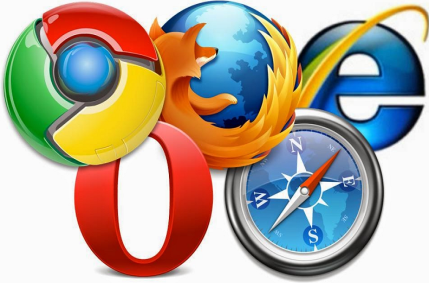 KEAMANAN
USER
APLIKASI
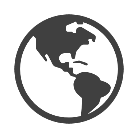